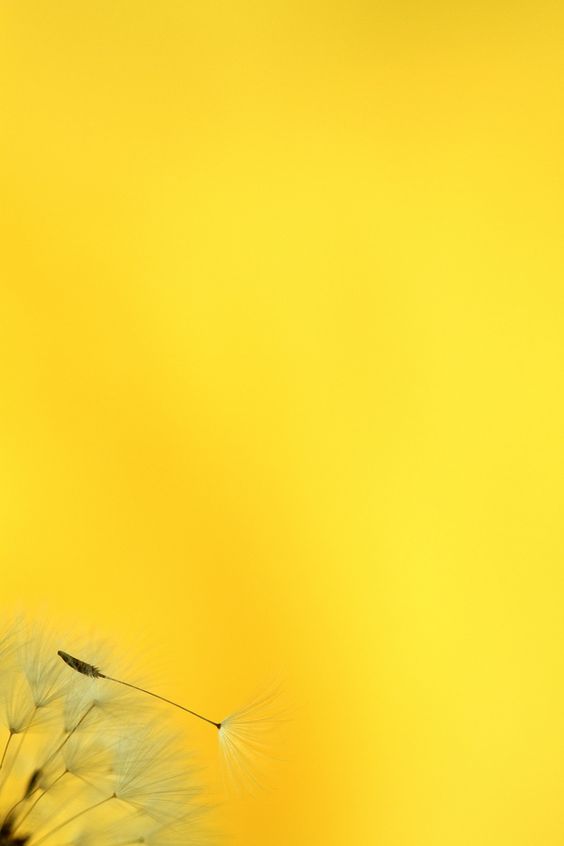 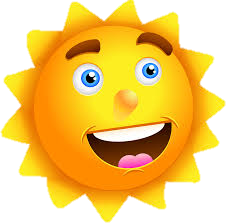 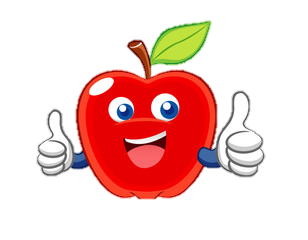 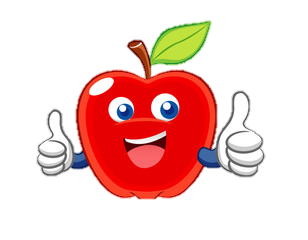 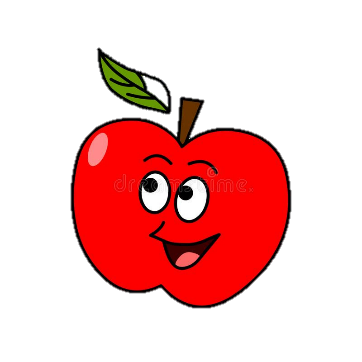 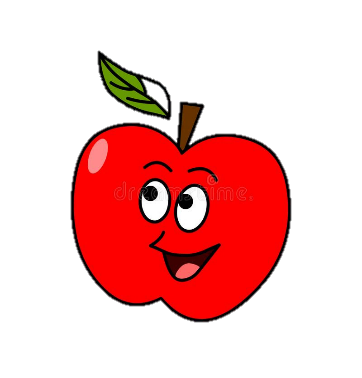 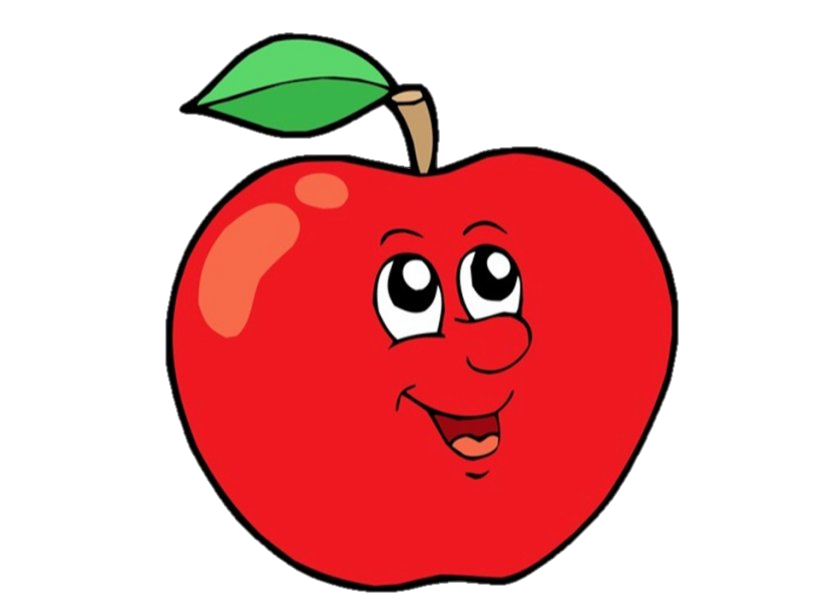 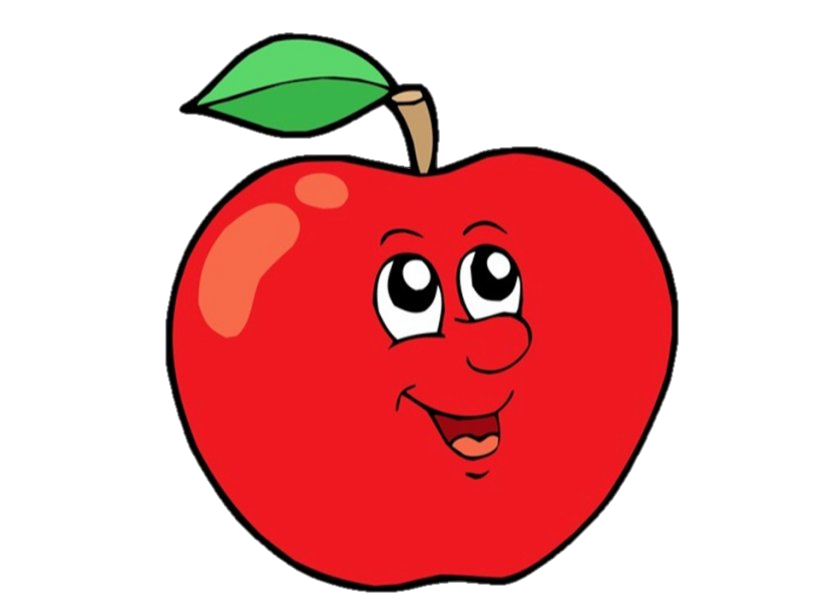 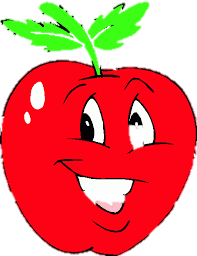 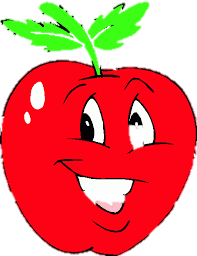 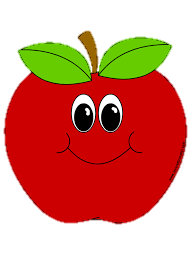 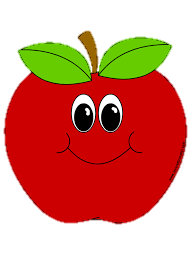 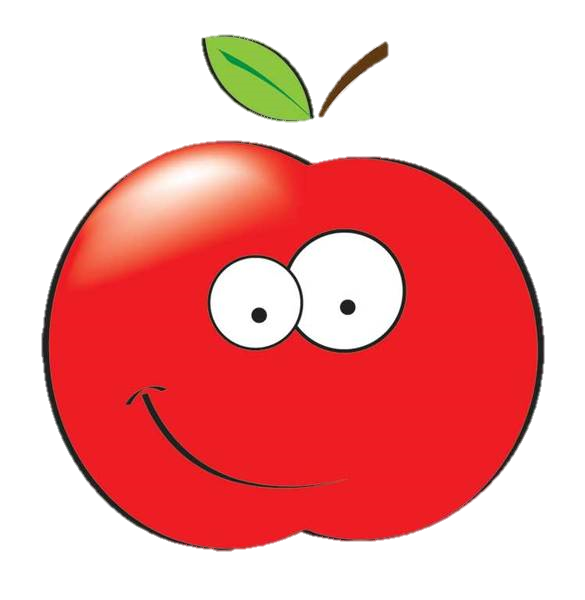 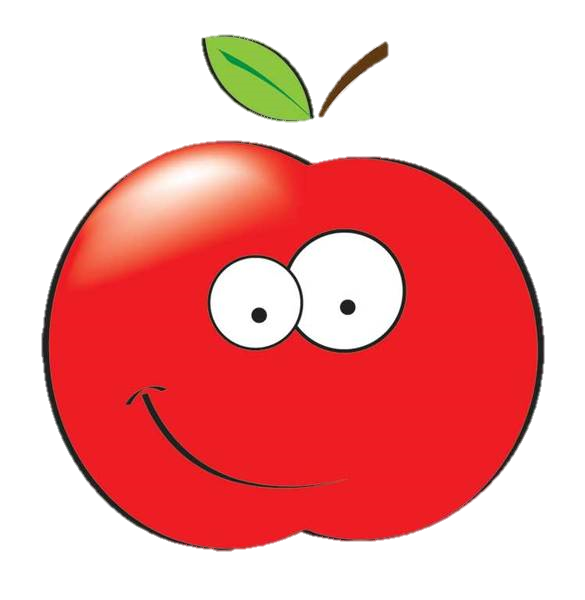 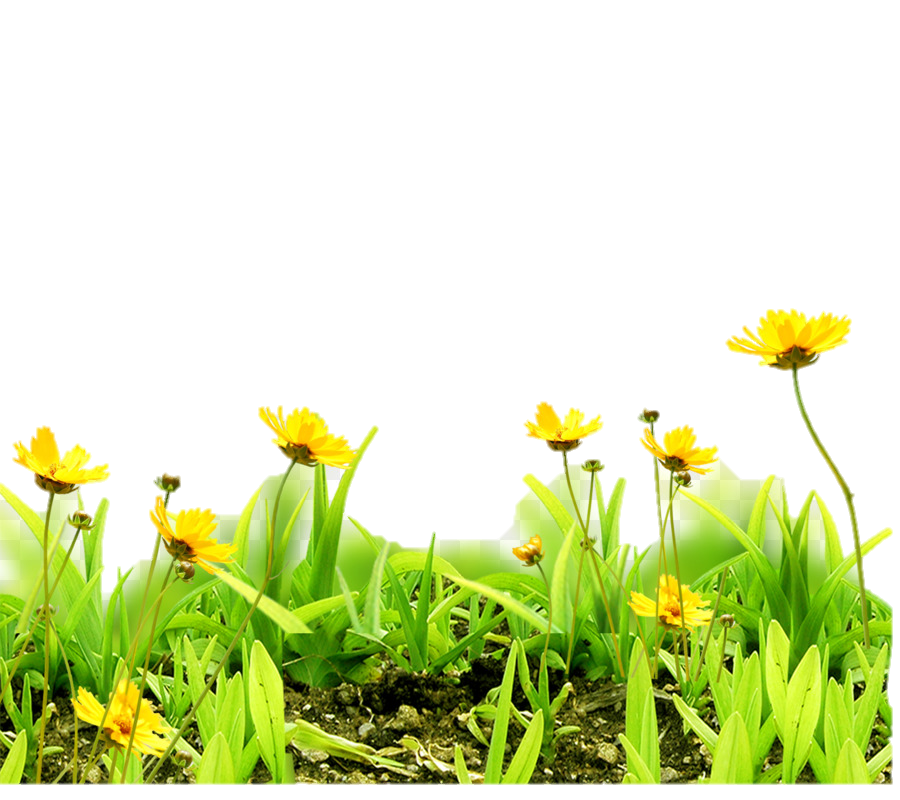 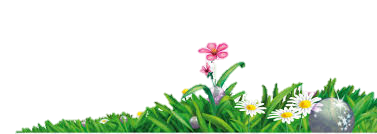 böõa toái
chôi ñaù caàu
ngoâi nhaø
bôi loäi
Taøi vaø Tuù chôi roái que.
Beù vaø chò ñi chôï mua oåi, taùo, leâ.
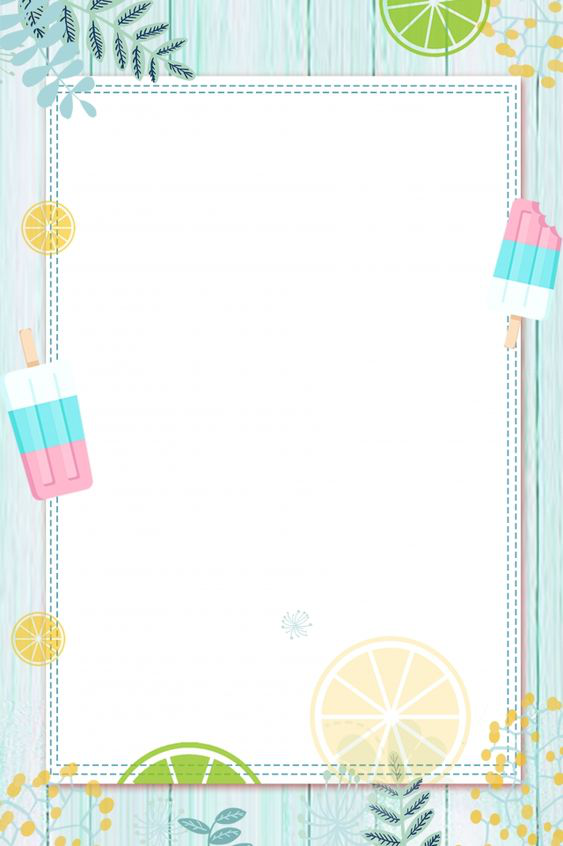 [Speaker Notes: tranh chủ đề – Hs nói tiếng chứa âm chữ cần học– gv ghi tiếng chứa âm chữ cần học]
[Speaker Notes: Gioi thiêu bai moi]
ui
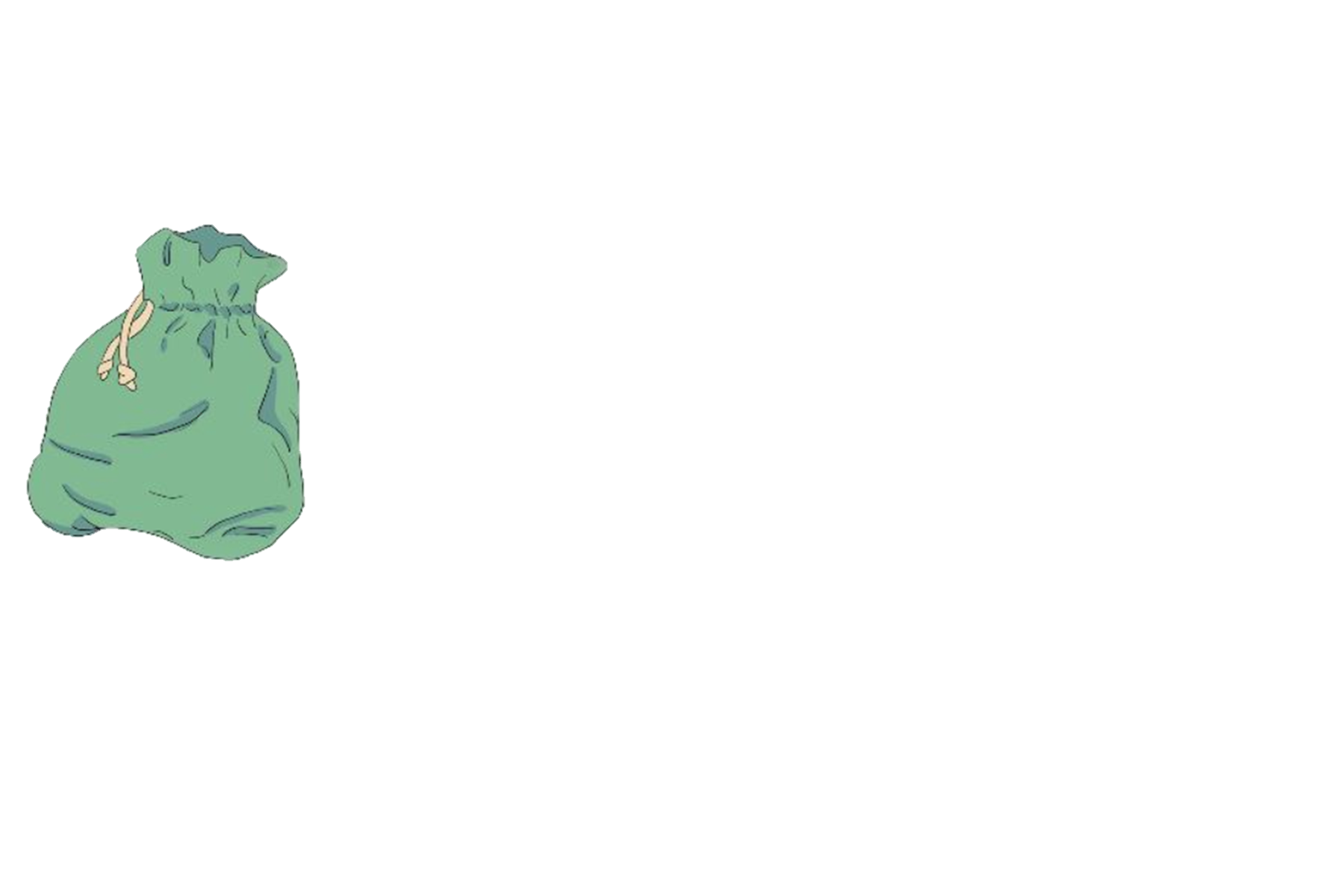 ui
t
tuùi
ui
tuùi vaûi
ui
[Speaker Notes: Doc va so sanh]
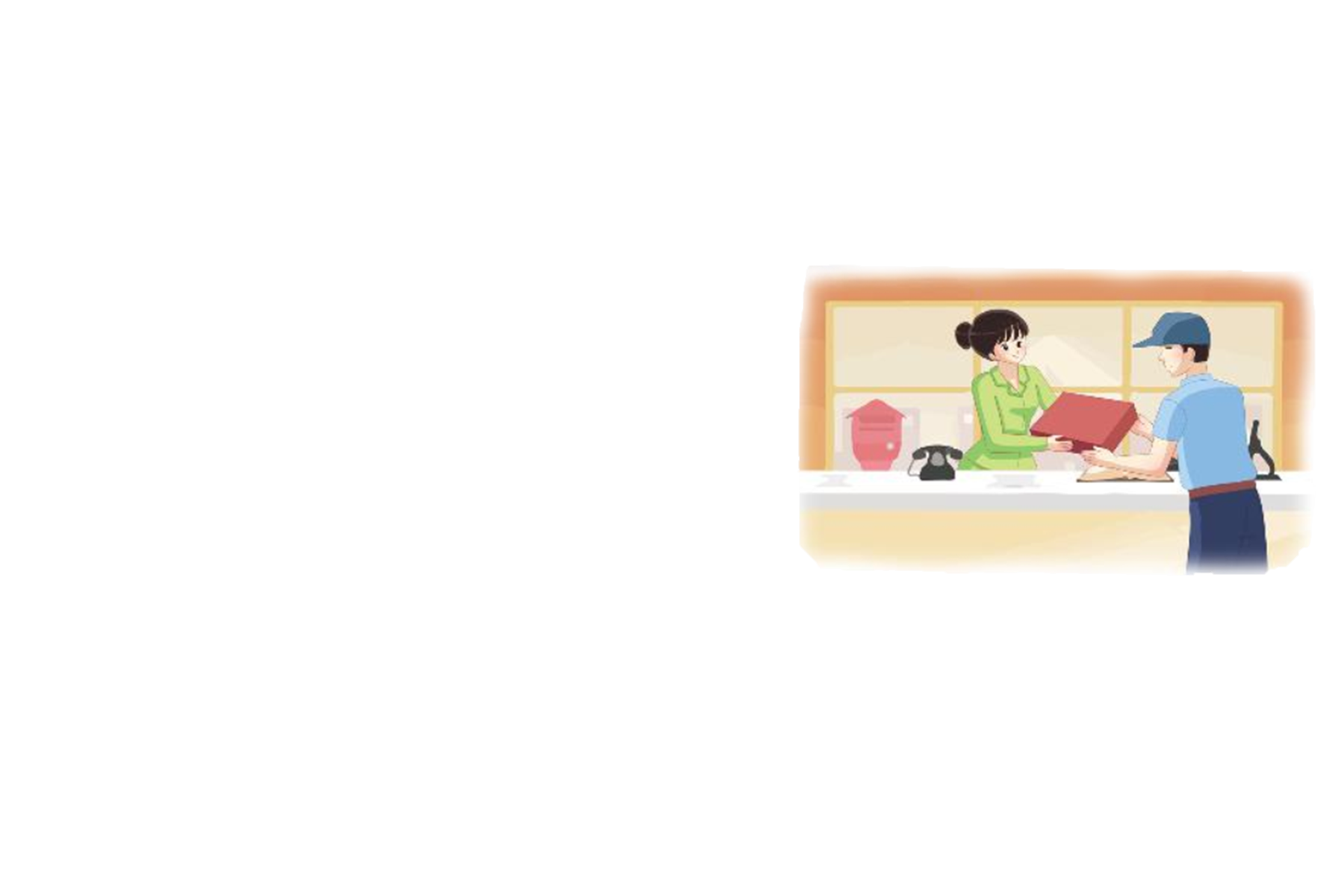 öi
öi
g
göûi quaø
göûi
öi
öi
[Speaker Notes: Doc va so sanh]
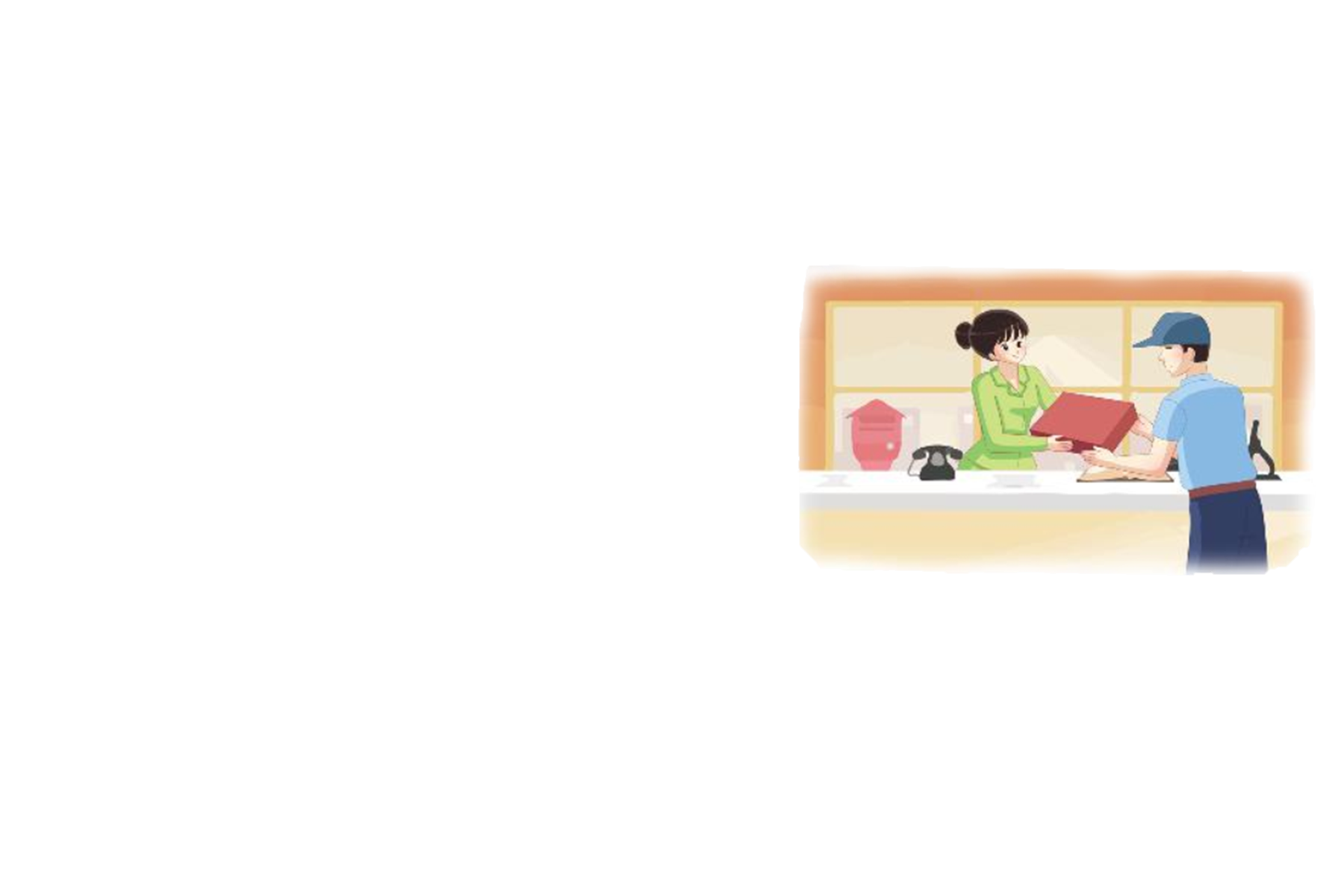 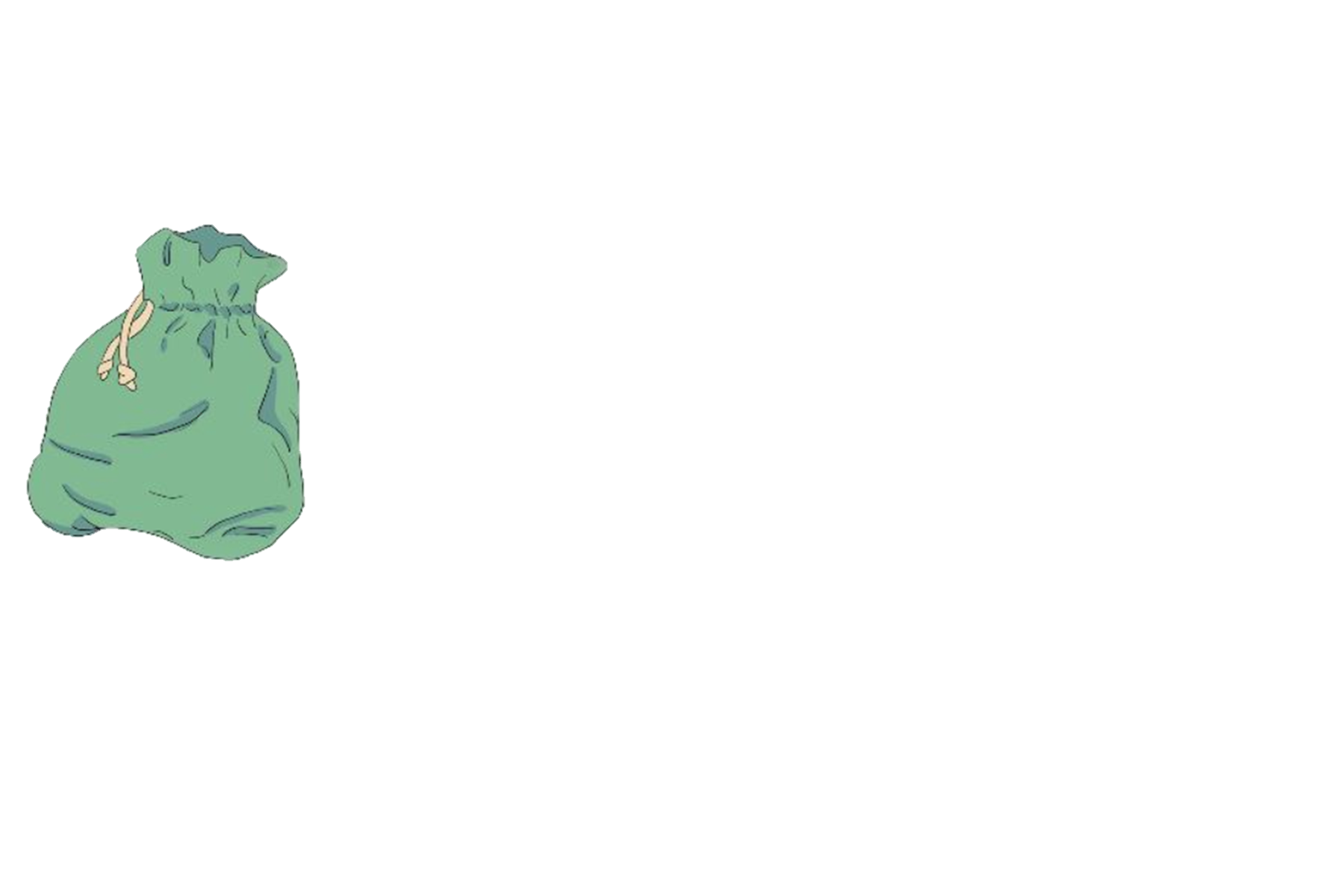 göûi quaø
tuùi vaûi
öi
ui
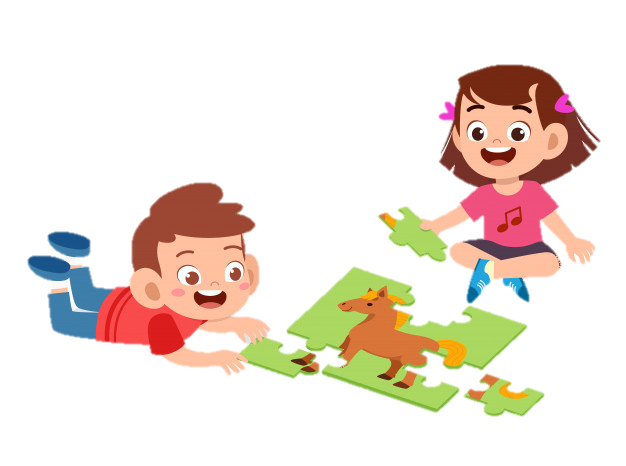 Nghæ giaûi lao
[Speaker Notes: Ghép chữ  bé – bế]
Tập viết
[Speaker Notes: Hướng dẫn hs viết bảng con e,  ê, số 9]
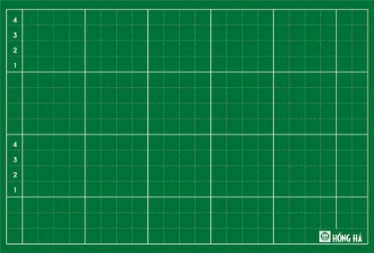 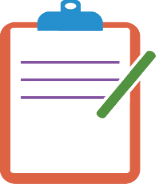 [Speaker Notes: GV hướng dẫn HS viết từ vào bảng con, từ em không tìm được video.]
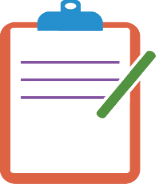 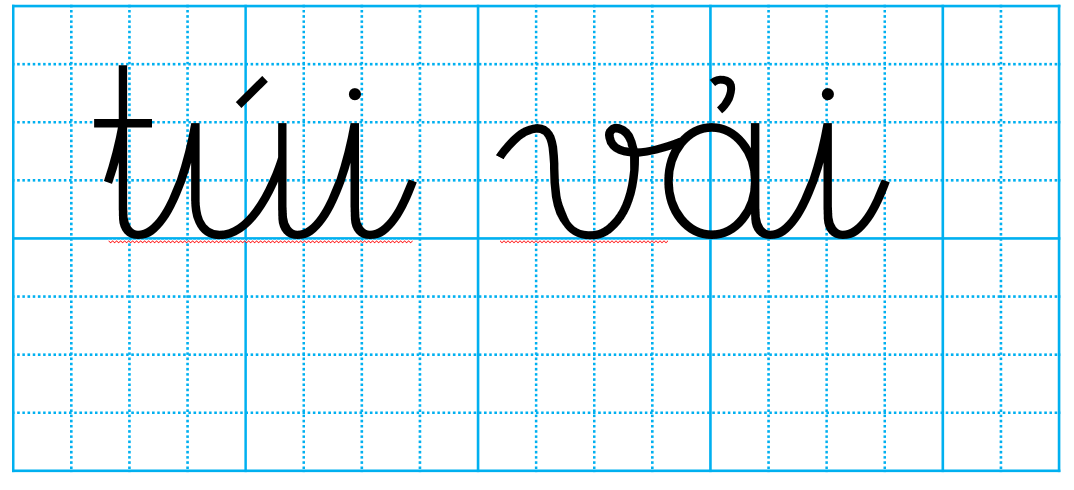 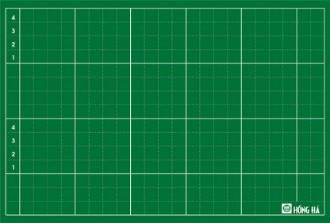 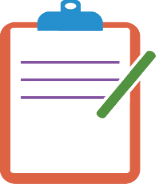 [Speaker Notes: GV hướng dẫn HS viết từ vào bảng con, từ em không tìm được video.]
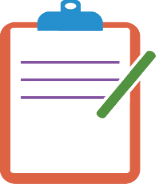 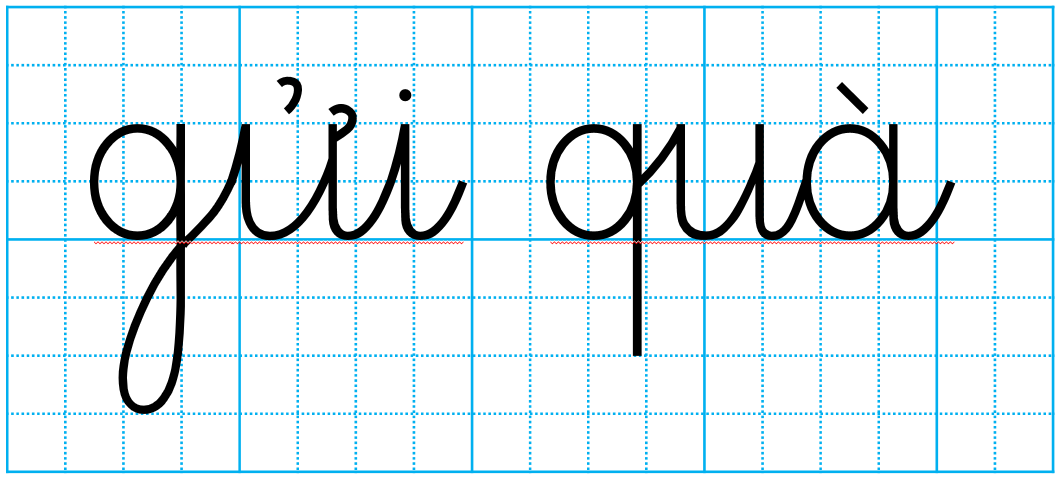 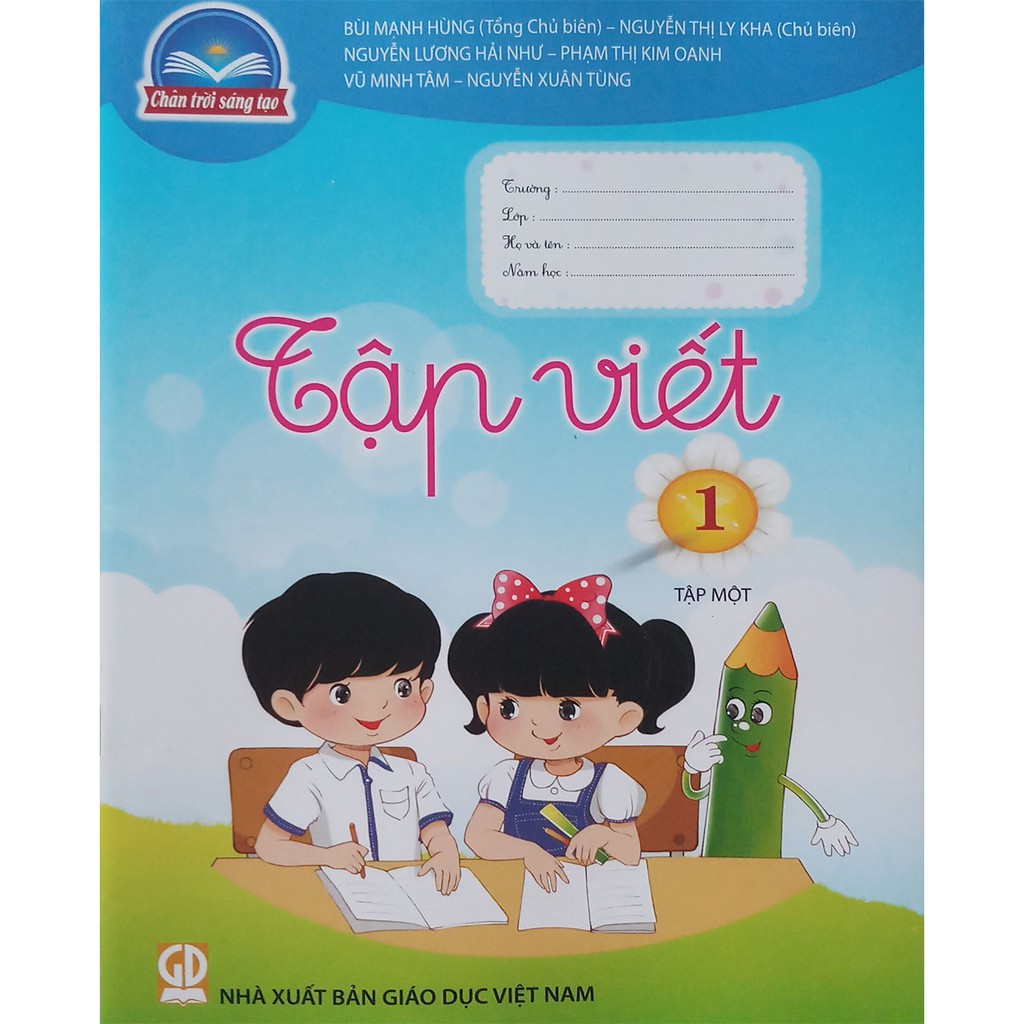 ui
túi vải
ưi
gửi quà
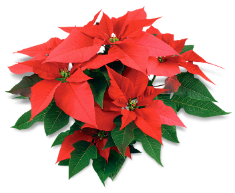 [Speaker Notes: Viết vở]
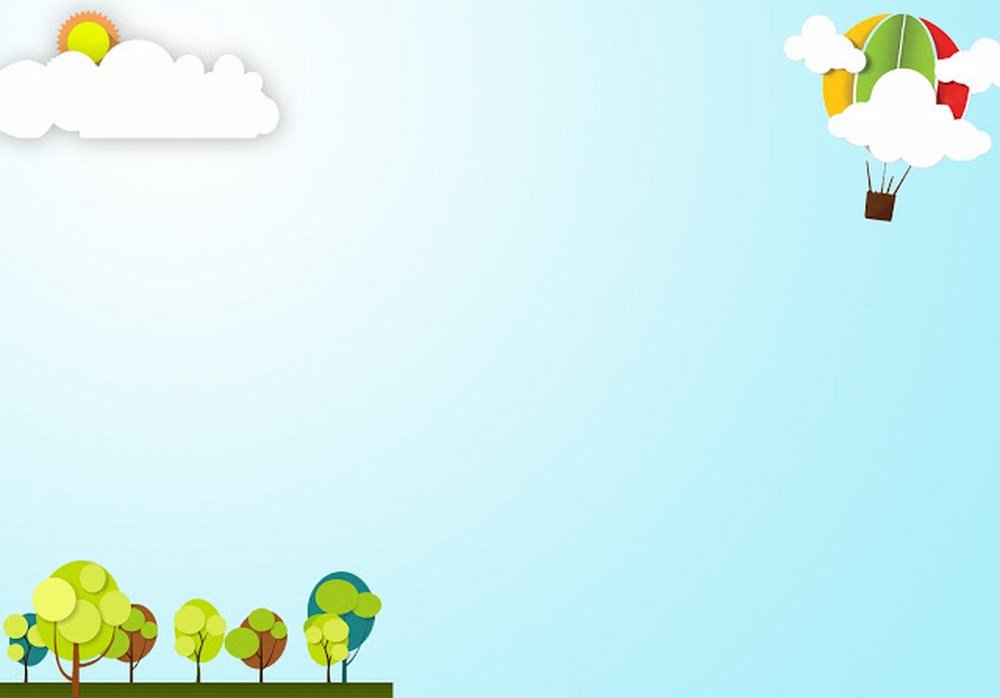 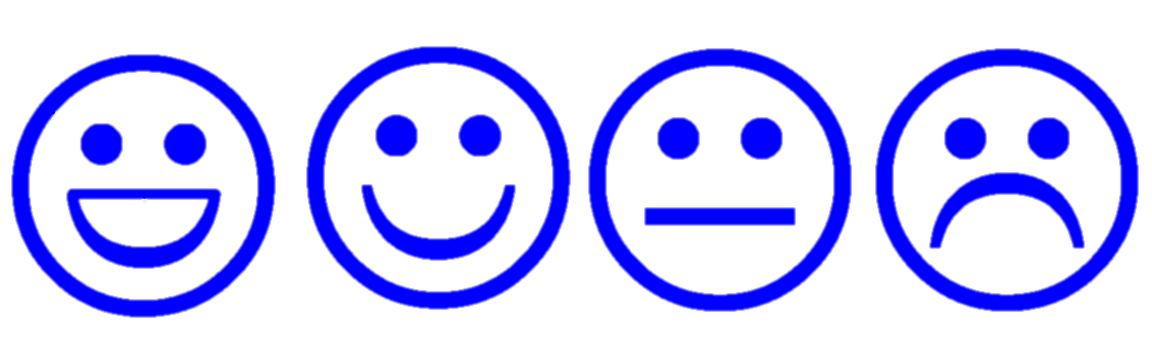 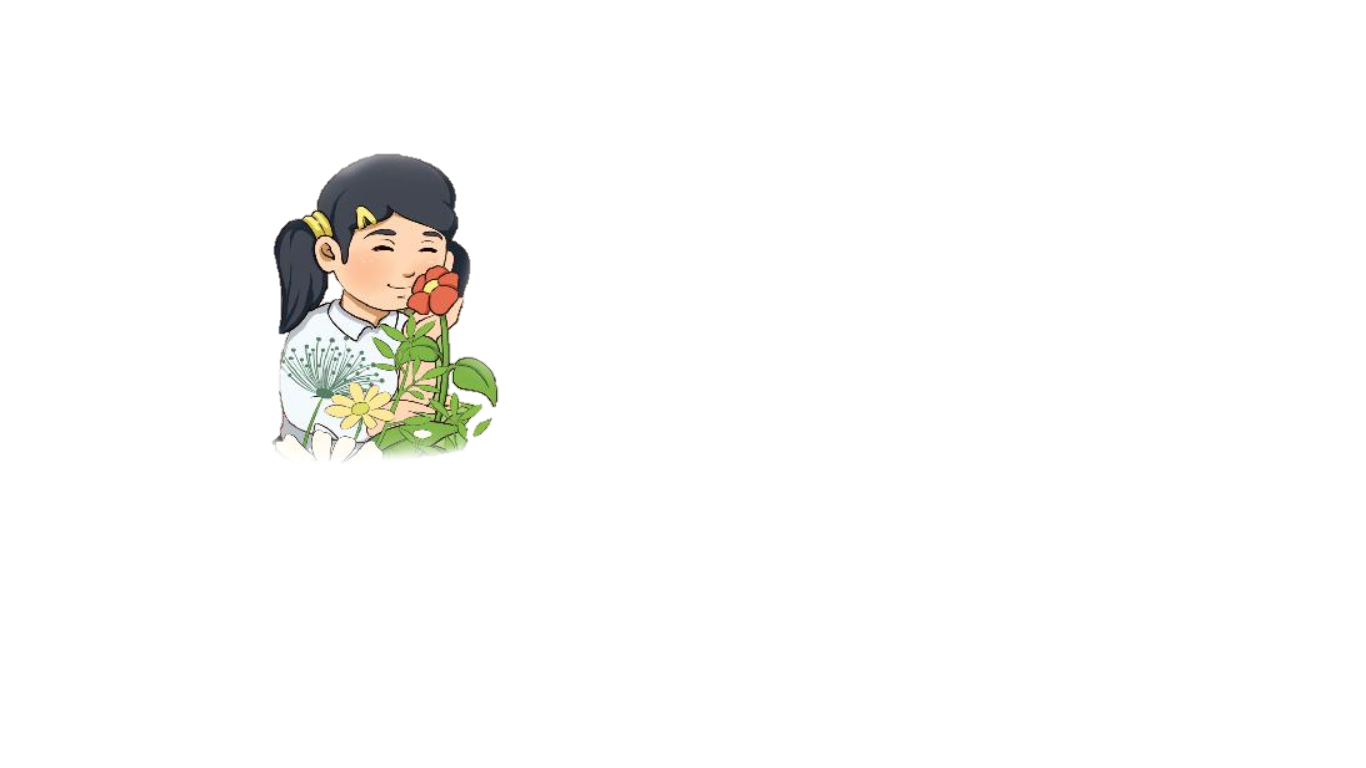 ngöûi
öi
[Speaker Notes: Đánh vần, đọc trơn các từ]
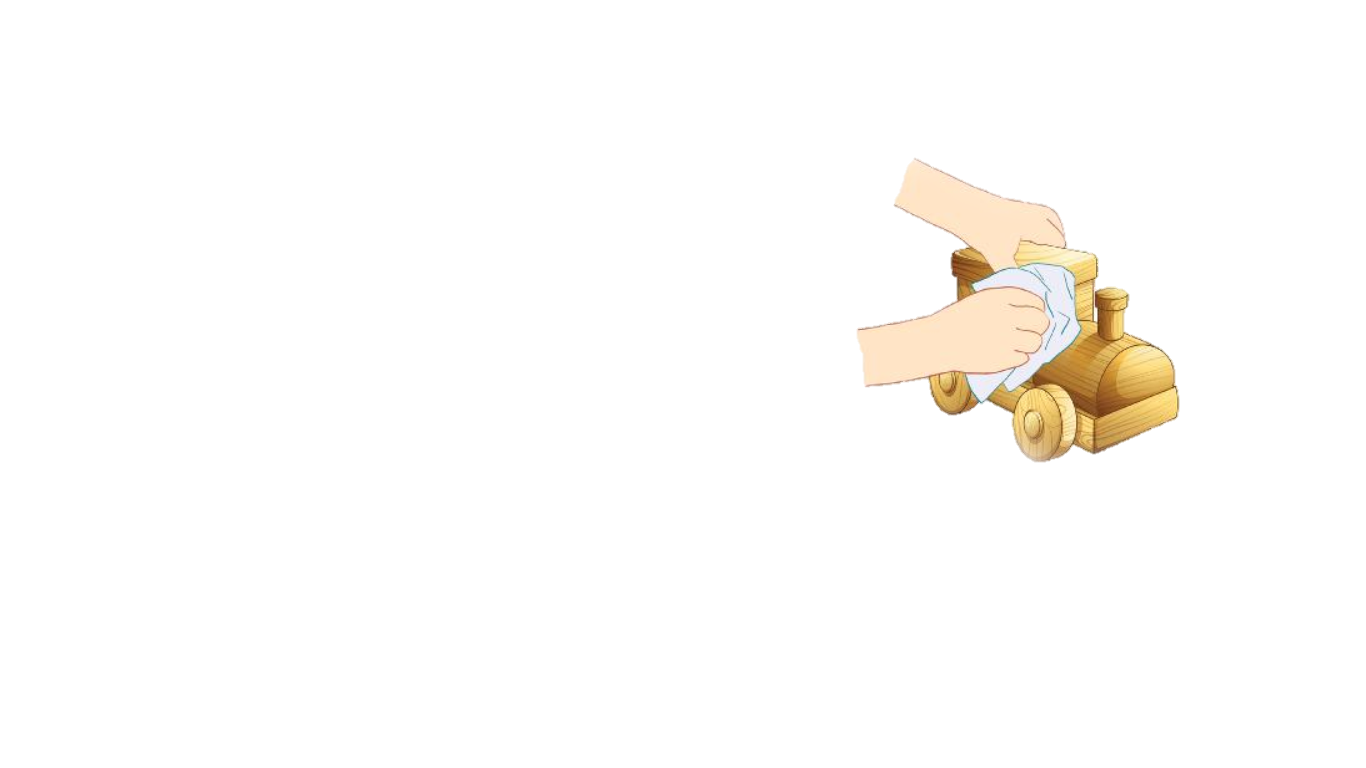 lau chuøi
ui
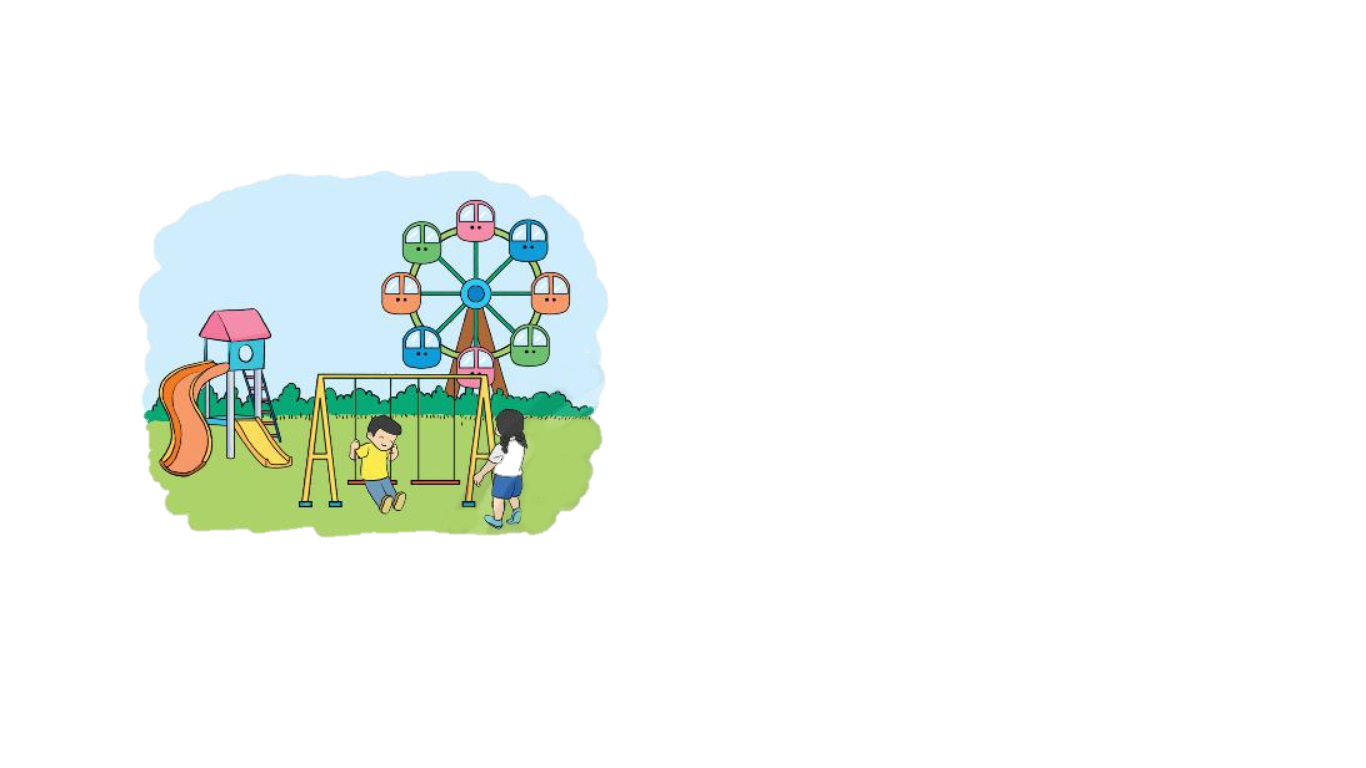 khu vui chôi
ui
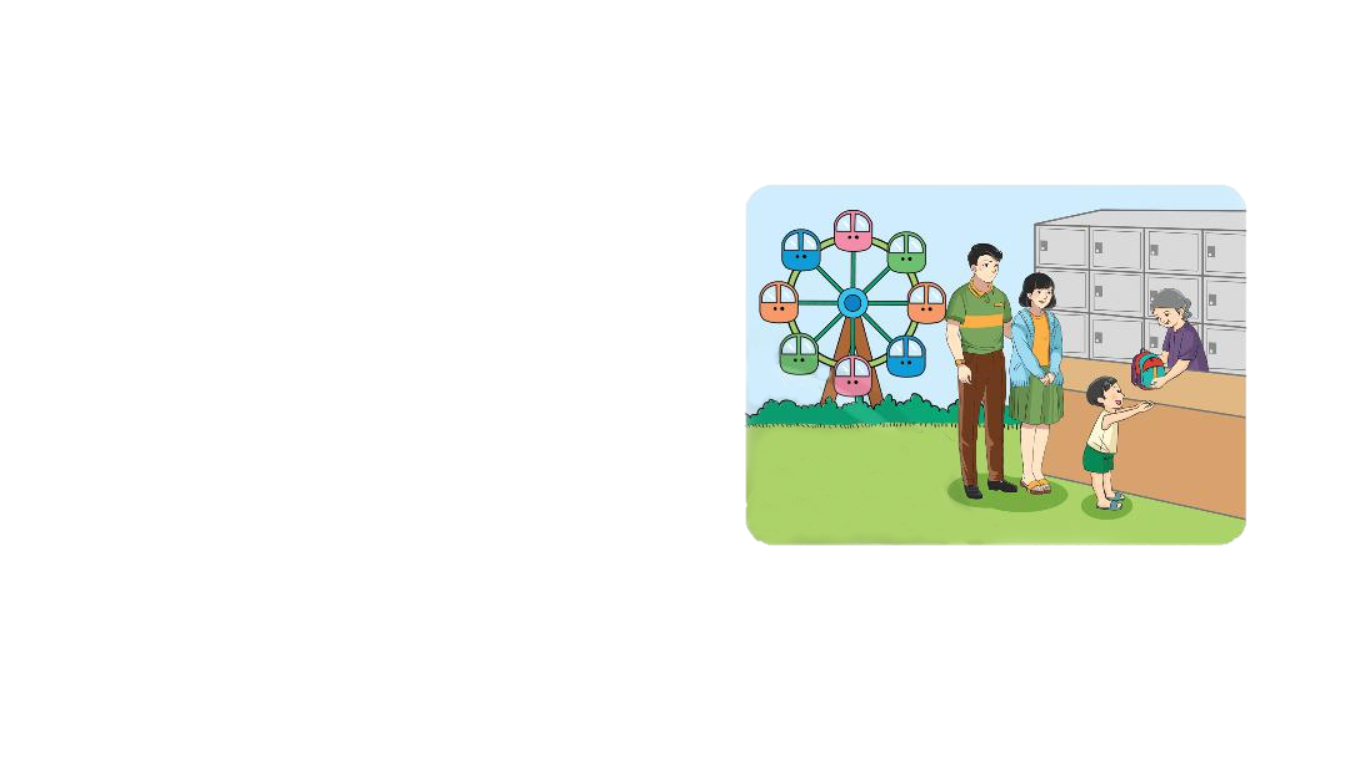 nôi göûi ñoà
öi
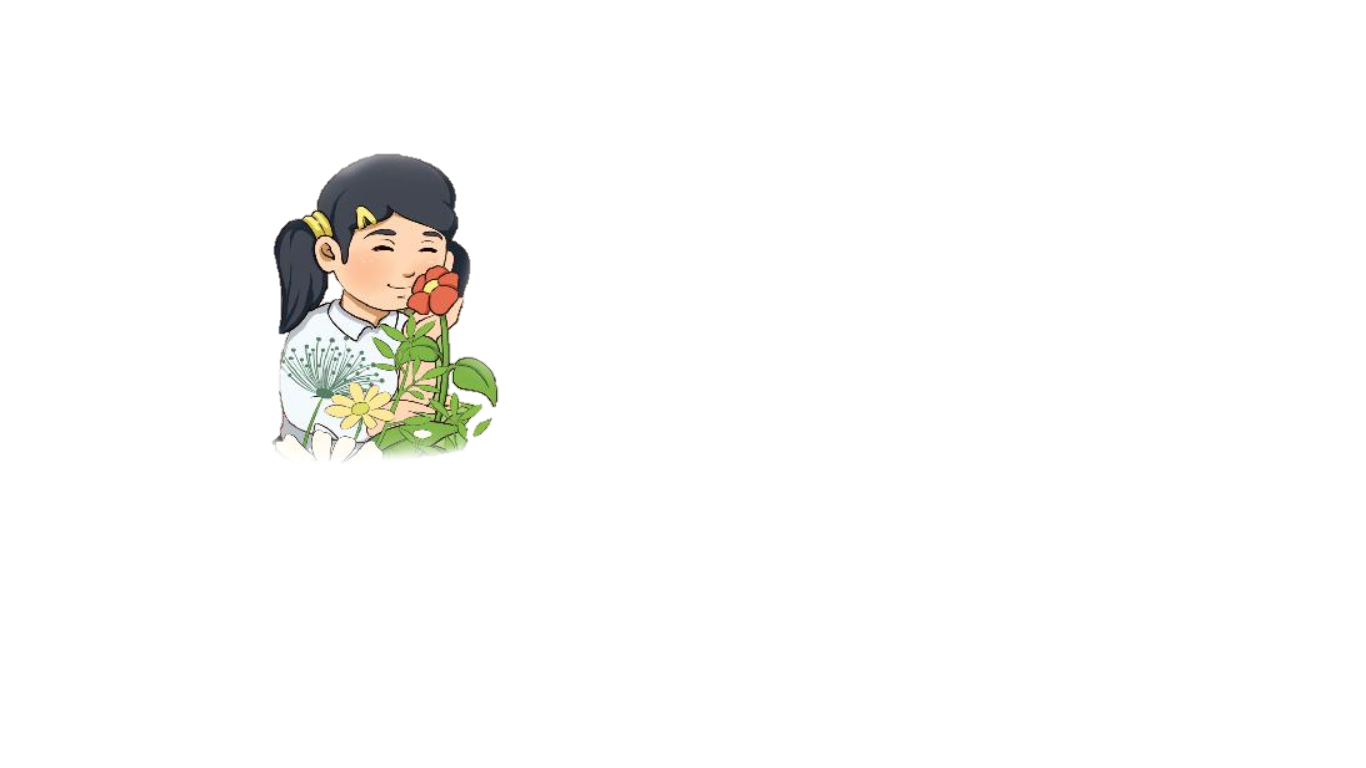 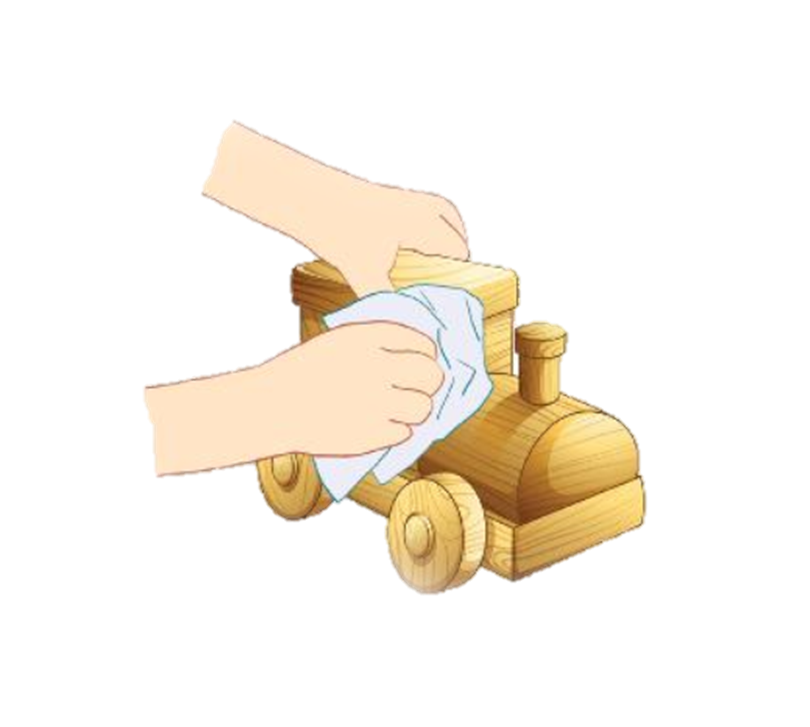 ngöûi
lau chuøi
ui
öi
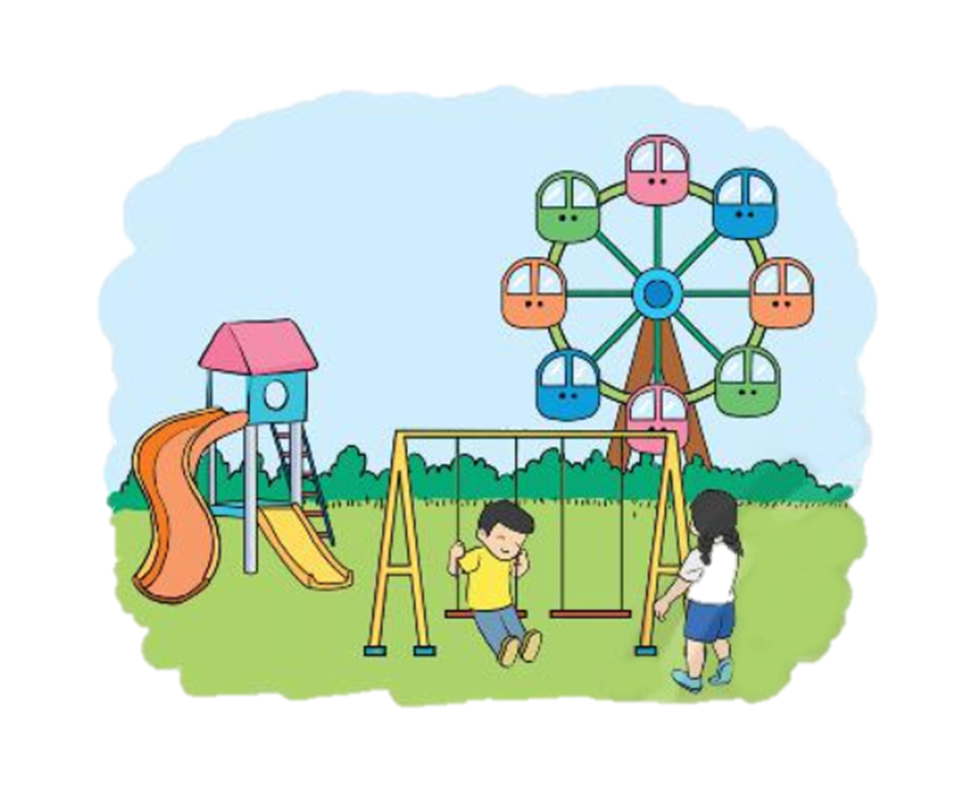 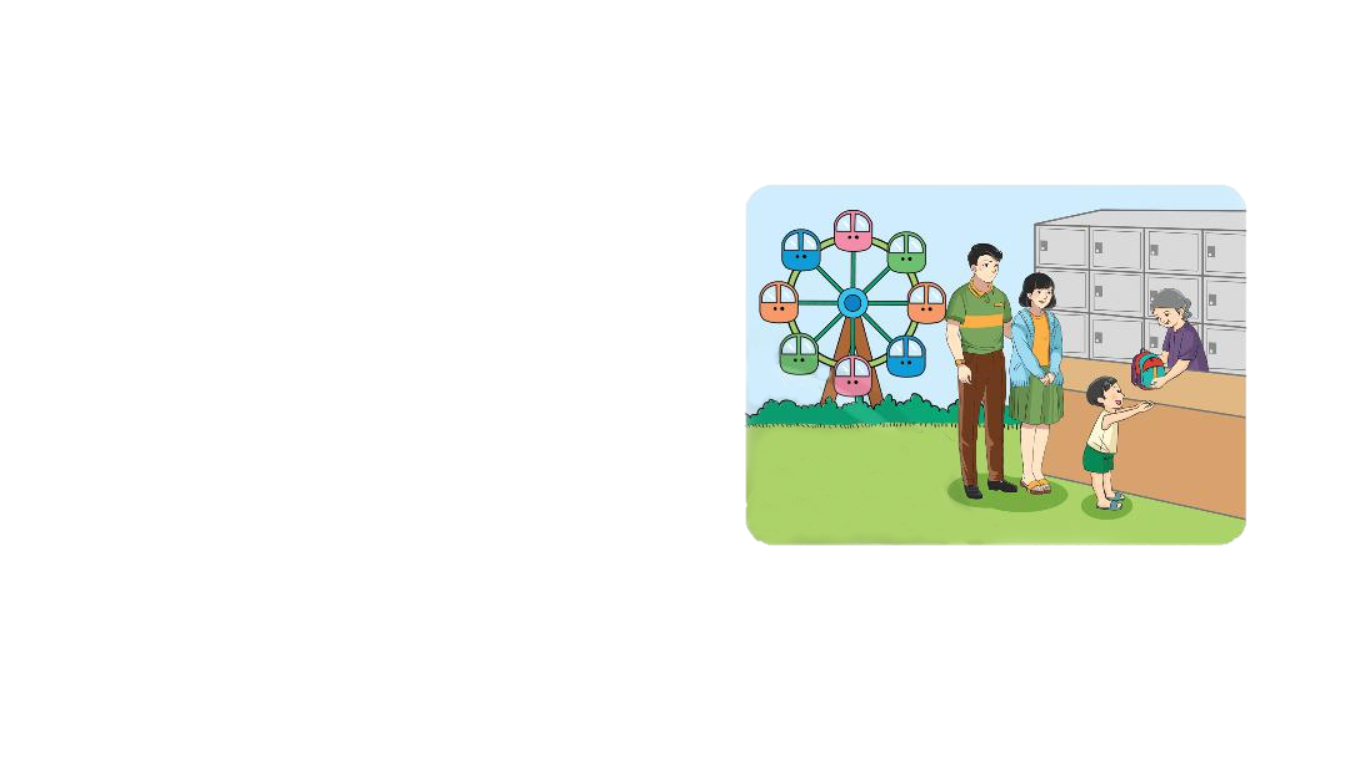 nôi göûi ñoà
öi
khu vui chôi
ui
Caû nhaø beù ra khu vui chôi. ÔÛ ñoù coù nuùi, coù hoà bôi. Beù vaø chò göûi ñoà roài thi leo nuùi vaø ñi bôi vôùi ba meï.
chôi
vui
nuùi
bôi
göûi
bôi
nuùi
vôùi
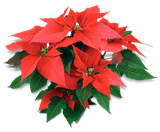 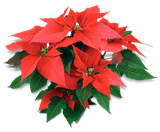 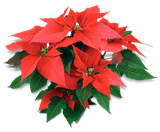 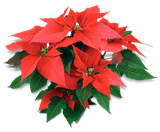 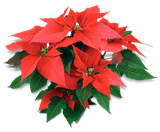 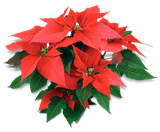 Caû nhaø beù ra khu vui chôi. ÔÛ ñoù coù nuùi, coù hoà bôi. Beù vaø chò göûi ñoà roài thi leo nuùi vaø ñi bôi vôùi ba meï.
Troø chôi gì?
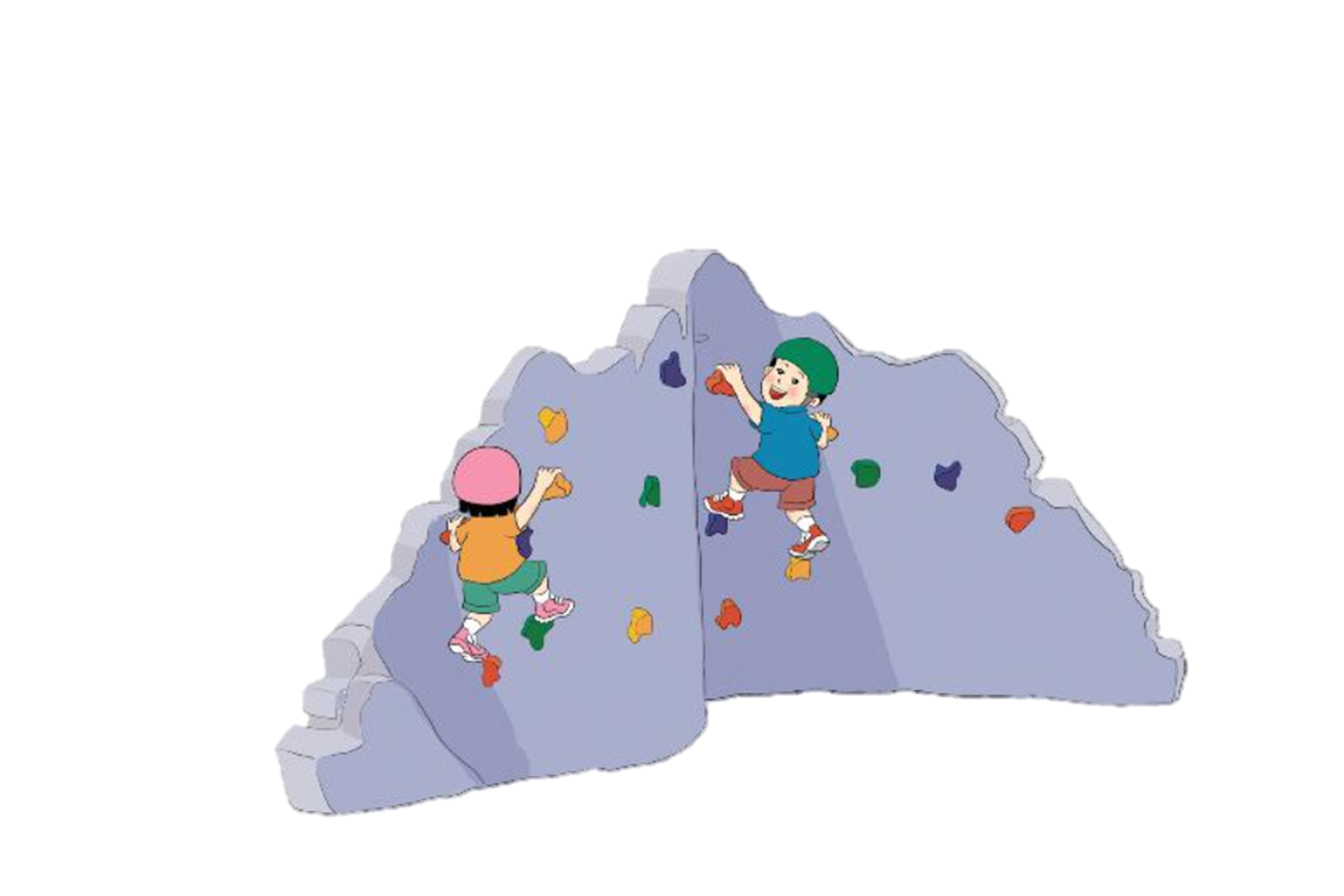 Củng cố